Будем знакомы!Первый раз в пятый класс!
Директор школы 	Подносова Татьяна БорисовнаКлассный руководитель 		Кузнецова Елена Борисовна Русский язык (литература)		Математика		Английский язык	История			География		Рисование		Музыка			Технология	Физкультура
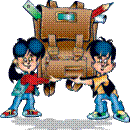 Пятый класс это переход не только на новую ступень, но и в новый период развития - отрочество.
Возрастные особенности младшего подростка:
потребность в достойном положении в коллективе сверстников, в семье; 
стремление обзавестись верным другом; 
стремление избежать изоляции, как в классе, так и в малом коллективе; 
повышенный интерес к вопросу о “соотношении сил” в классе; 
стремление отмежеваться от всего подчеркнуто детского; 
отсутствие авторитета возраста; 
отвращение к необоснованным запретам; 
переоценка своих возможностей; 
отсутствие адаптации к неудачам; 
ярко выраженная эмоциональность
За то, как наши дети войдут в этот возраст, будут ли успешны в учебе и жизни в целом, лежит ответственность на нас, взрослых – родителях и педагогах.
Адаптация пятиклассника
В начале обучения в пятом классе школьники переживают период адаптации к новым условиям обучения, во многом сходный с тем, который был характерен для начала обучения в первом классе :
- резкое изменение условий обучения; - разнообразие и качественное усложнение требований, предъявляемых к школьнику разными учителями; - смена позиции «старшего» в начальной школе на «самого маленького» в средней.
Всё это является довольно серьёзным испытанием для психики школьника.
Период адаптации к новым правилам и требованиям в зависимости от индивидуальных особенностей может занимать у ребёнка от одного месяца до года. 

В это время и может наблюдаться некоторый спад успеваемости, так как дети скорее заняты изучением формы, нежели содержания учебной деятельности .
Возникающие проблемы:
новый классный руководитель;
непривычное расписание;
много новых кабинетов; 
очень много разных учителей, необходимость на каждом уроке приспосабливаться к своеобразному темпу, особенностям речи нового учителя;
возросший темп работы;
возросший объем работ в классе и при выполнении домашнего задания;
ослабление или отсутствие контроля;
неумение самостоятельно в работать;
своеобразие подросткового возраста.
Какими должны быть пятиклассники?
Пятиклассники должны:
уметь общаться с одноклассниками, иметь свое мнение и формировать его с учетом мнения других, уметь поддерживать отношения;
уметь правильно распределять и планировать свое время, проявлять самостоятельность в своих делах и в случае необходимости обращаться за помощью взрослых;
стараться учиться, стремиться овладевать знаниями, уметь заниматься самостоятельно;
Уметь общаться, дружить, иметь постоянного друга, самостоятельно разрешать возникающие конфликты; 
иметь постоянные обязанности дома, выполнять их без напоминания, помогать родителям; 
уметь общаться с продавцом, врачом и т. д.; 
уметь предвидеть последствия своих действий, делать безопасный, правильный выбор.
Признаки успешной адаптации:
удовлетворенность ребенка процессом обучения;
ребенок легко справляется с программой;
степень самостоятельности ребенка при выполнении им учебных заданий, готовность прибегнуть к помощи взрослого лишь ПОСЛЕ попыток выполнить задание самому;
удовлетворенность межличностными отношениями – с одноклассниками и учителем.
Признаки дезадаптации:
Усталый, утомлённый внешний вид ребёнка.
Нежелание ребёнка делиться своими впечатлениями о проведённом дне.
Стремление отвлечь взрослого от школьных событий, переключить внимание на другие темы.
Нежелания выполнять домашние задания.
Негативные характеристики в адрес школы, учителей, одноклассников.
Жалобы на те или иные события, связанные со школой.
Беспокойный сон.
Трудности утреннего пробуждения, вялость.
Постоянные жалобы на плохое самочувствие.
Конкретные рекомендации для родителей пятиклассников
Постоянно расспрашивайте Вашего ребёнка о его школьных делах.
Регулярно беседуйте с учителями вашего ребёнка о его успеваемости, поведении и взаимоотношениях с другими детьми.
Не связывайте оценки за успеваемость ребёнка со своей системой наказаний и поощрений.
Знайте программу и особенности школы, где учится ваш ребёнок.
Помогайте ребёнку выполнять домашние задания, но не делайте их сами.
Помогите ребёнку почувствовать интерес к тому, что преподают в школе.
Особенные усилия прилагайте для того, чтобы поддерживать спокойную и стабильную атмосферу в доме.
Особенностью обучения Ваших детей является то, что они с                                 5 класса начинают учиться согласно нового Федерального государственного образовательного стандарта (ФГОС). Что же это такое и в чем коренное отличие обучения по старой программе и согласно ФГОС?
Основа стандарта – системно-деятельностный подход
Формирование готовности к саморазвитию и непрерывному образованию.
Проектирование и конструирование социальной среды развития обучающихся.
Активная учебно-познавательная деятельность обучающихся.
Построение образовательного процесса с учетом особенностей обучающихся.
      Разберем на примерах.
Какие основные качества мы хотели бы видеть у своего ребенка по окончании школы, чтобы в современной жизни он был успешен?
Умение ставить цель и добиваться ее
 Умение общаться 
 Умение адаптироваться к ситуации
Уметь заботиться о других, быть нравственным человеком
 Сохранить здоровье
Вспомним, когда мы учились, главной задачей школы считалось…
дать хорошие, прочные знания!
Но нам после школы приходилось часто слышать: «Забудьте то, чему вас учили в школе!» 
«Школа учит не тому, что нужно в жизни!» В ответ мы говорили:
«А этого мы не проходили...»
В современном обществе главными стали не только знания, но и умение ими пользоваться!
Так будут учиться наши дети
Так учили нас
1.Учитель объявляет новую тему.
2.Учитель проверяет домашнее задание. Ученик «выучил – пересказал».
3.Учитель объясняет новую тему («сиди и слушай!»).
4.Учитель проверяет, как поняли («повтори!»).
1.Учитель создает ситуацию. Ученики называют тему, вопрос. 
2.Ученики сами вспоминают знания, которые пригодятся. 
3.Ученики сами открывают новые знания (в диалоге с учителем, в учебнике).
4.Ученики делают вывод по теме.
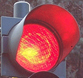 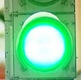 Не заставляйте ребенка заучивать учебник и искать готовые ответы!
Текст нужно понять и уметь использовать!
Так будут учиться наши дети
Так учили нас
В учебнике всегда есть один правильный ответ! 
В учебнике излагается одна «правильная» точка зрения.
Часто в учебнике нет готового ответа, его надо создать самим, опираясь на текст. 
Почти на любой творческий вопрос может быть несколько правильных ответов.
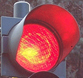 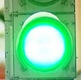 Нельзя останавливать ребенка словами: «Мал еще, взрослые лучше знают!»
Поддержите ребенка, если он высказывает и аргументирует свою точку зрения.
Так будут учиться наши дети
Так учили нас
«Если не успел что-то сделать на уроке – дома с родителями разберешься».
Домашнее задание – это способ развития самостоятельности.
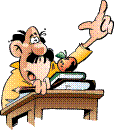 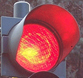 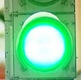 Не надо делать за ребенка домашнее задание и другие дела, которые он может сделать сам.
Поддержите стремление ребенка быть самостоятельным
Так будут учиться наши дети
Так учили нас
Об успехах ребенка судят по отметкам, которые поставил учитель. 
Все делятся на  отличников, хорошистов, троечников и двоечников.
Оценка может быть и без отметки (без «5»,«4»,«3»,«2»)!
Дети могут оценивать себя сами!
Каждый может быть лучшим в чем-то своем!
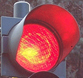 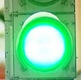 Не судите об успехах ребенка по одним отметкам.
Поддержите любой успех ребенка, его продвижение к лучшему.
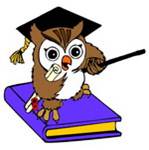 Тест «Как вы думаете, все ли благополучно у вашего ребенка в школе?»
Если согласны с утверждением, то поставьте “+”
Если утверждение к вам не относится, то поставьте “-”
Моему ребенку нравится учиться в школе. 
Я думаю, что мой ребенок охотно перешел бы в другую школу, класс. 
Если бы был выбор, он не хотел бы учиться дома. 
К сожалению, мой ребенок никогда не рассказывает мне и родственникам о школе с радостью. 
В классе у него много друзей. 
Ему мало нравятся учителя в школе. 
Он активно участвует во внеклассных мероприятиях, вечерах, походах.
Мой ребенок не расстраивается, когда отменяют уроки (по болезни учителя или др. причине). 
Мой ребенок редко делает уроки без напоминания. 
Другие интересы и хобби не мешают его учебе в школе.
Подсчитайте количество совпадений:
8-10 баллов - у вашего ребенка хорошее отношение к школе и скорее всего у него в ближайшее время не возникнет проблем. 
6-7 баллов - в школе дела обстоят неплохо. 
4-5 баллов - будьте внимательны! В школьной жизни что-то неблагополучно. 
1-3 балла - ребенку крайне необходима ваша помощь. У него негативное отношение к школе, связанное с конфликтами, снижением успеваемости.